Из всех приключений, 
уготовленных нам жизнью, 
самое важное и интересное, — 
отправиться внутрь самого себя, 
исследовать неведомую 
часть себя самого. 
Ф. Феллини
Науки, изучающие организм человека и условия сохранения его здоровья
Анатомия
Физиология
Гигиена
Психология
Генетика
Цитология
Экология человека
Эмбриология
Антропология
Методы анатомии
1. Рентгеноскопия
2. Просвечивания УЗИ
3. Метод рассечения, препарирования
4. Метод фиксации (бальзамирования трупов)
5. Метод окрашенных инъекций                   
6. Электроэнцефолографы (записывают  биотоки головного мозга)
7.  Электрокардиографы (биотоки сердца)
Рентгеноскопия
УЗИУльтразвуковое излучение
Препарирование
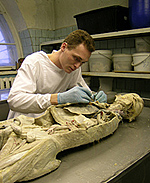 ЭКГэлектрокардиограф
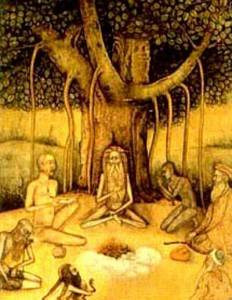 Чарака самхита – часть Аюрведы, 
основной труд по терапии.
Вклад деятелей греко-римской культуры в развитие биологии,  знаний о человеке
Аристотель   384-322 до н.э.
-Сравнение органов животных и человека. 
-Ввел термин «организм»
-Утверждал, что душеная деятельность  человека существует пока живет тело.
Гиппократ   460-377 до н.э.
-Описание костей тела
-Описание органов по аналогии с животными
-сочинение по травматологии (о перевязках, лечении ран, переломах)
- Трактаты по гигиене (о здоровом образе жизни, о влиянии воды, воздуха и местности на здоровье)
-Отвергал божественное происхождение человека)
Клавдий Гален130-200 н.э.
-Проводил опыты на животных
-Испытывал  действие лек. веществ
-Доказал, что при жизни у животных течет по артериям кровь (до этого считали, что воздух)
- Подробно изучил строение органов обезьяны и делал ошибочные  выводы, что человек устроен сходным образом
-В течение 14 столетий его работы были основой мед. знаний в Европе и Ср. Востоке.
Средневековый застой
Церковь жестоко подавляла попытки изучения развития науки
-Сожжены на костре Джордано Бруно, Сервет
-Гонениям подвергался Галилей
Абу-Али Ибн-Син (Авиценна)980-1037 н.э.
Леонардо да Винчи 1452-1519
-Впервые изображал на своих рисунках  различные органы
-Описал строение скелета человека
-Классифицировал мышцы
Рафаэль Санти   1483-1520
Изучал, описывал и зарисовывал строение тела человека
Андреас Везалий (1515-1564)
Основатель современной анатомии
- На лекциях производил рассечение трупов
-Выявил ошибки Галена
-Точно описал и  и изобразил внутренние органы человеческого тела и скелет
-Описал клапаны сердца
-Впервые привел все знания в систему
Анатомические студии основоположника анатомии Андреаса Везалия 16 век
Рисунки из анатомического атласа Везалия 1543 г
Уильям Гарвей1587-1657
Основатель рождения и развития современной физиологии
- Открытие 2 кругов кровообращения
-Исследование физиологических функций при помощи экспериментальных методов
Рене Декарт   1596-1650
- Открытие рефлекса
- Рефлекторный принцип взаимодействия организма и окружающей среды
Развитие анатомии, физиологии, психологии и гигиены с начала XIX  в. до наших дней.
М.В. Ломоносов Основоположник русских наук
-Закон сохранения материи и энергии
-Теория цветового зрения
-Классификация вкусовых ощущений
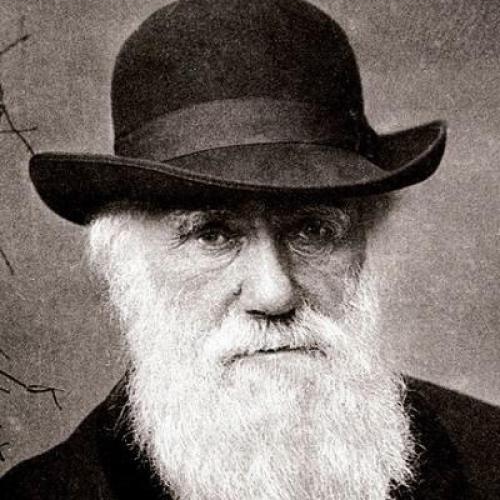 Ч. Дарвин1809-1882
Теория эволюции
Н.И.Пирогов
Русский анатом,  хирург
Н.И.Пирогов 1810-1881
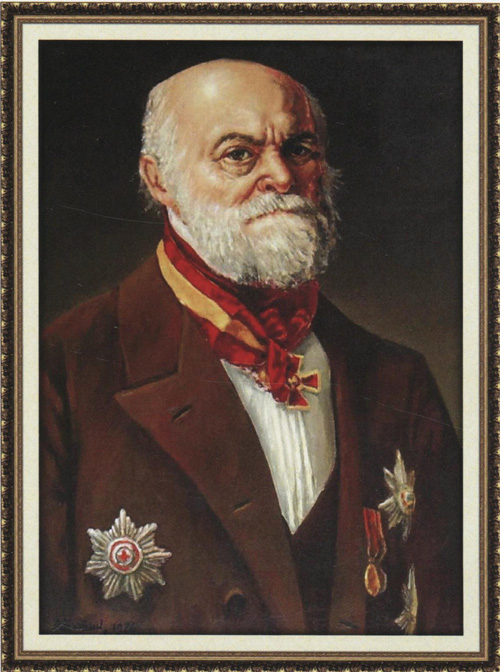 -Распиливание размороженных трупов (для точного определения расположения внутренних органов и тканей)
-Впервые применил эфирный наркоз, гипсовые повязки.
Основы военно-полевой хирургии
И.М.Сеченов  1829-1905
«Отец русской физиологии»
Рефлексы головного мозга
Объяснения психической деятельности человека
И.П.Павлов 1849-1936
Подтверждение теории Сеченова  экспериментально
Основоположники иммунологииЭ.Дженнер (1749-1823)     Луи Пастер (1822-1895 )
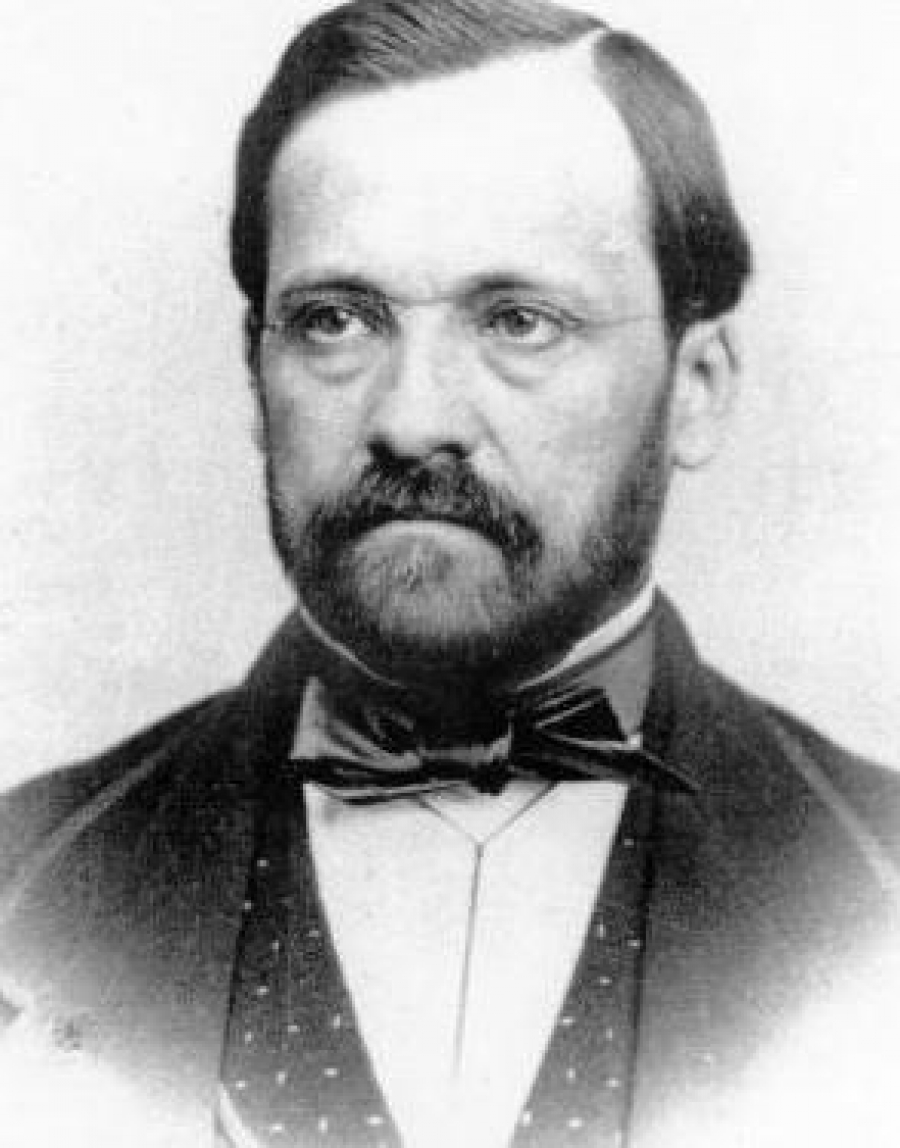 Основоположники иммунологии
И.И. Мечников
1845-1916
Открытие фагоцитоза
генетика
Генетика (гр. генезис - происхождение) – наука, изучающая механизмы закономерности наследственности и изменчивости организмов, методы управления этими процессами.
гигиена
Гигиена человека – наука о создании условий, благоприятных для сохранения здоровья человека, о правильной организации труда и отдыха, о предупреждении болезней.
анатомия
Анатомия человека (гр.анатоме  - рассечение) -  наука о строении, форме человеческого организма, его органов.
физиология
Физиология человека ( гр. физис – природа + гр. логос - учение) – наука о процессах жизнедеятельности и механизмах их регулирования в клетках, тканях, органах, системах органов и целостном организме.
психология
Психология (гр. психо – душа + гр. логос - учение ) - наука, изучающая процессы и закономерности психической деятельности.
эмбриология
Эмбриология человека (гр. эмбрион – зародыш + гр. логос - учение) – наука, изучающая внутриутробное развитие человеческого организма.
антропология
Антропология (гр. антропос – человек + гр. логос - учение) – наука, исследующая происхождение и эволюцию человека как особого социобиологического вида.
Экология
Экология человека (гр. ойкос – дом, жилище + гр. логос - наука) – комплексная наука, изучающая взаимоотношения человека и человечества в целом с окружающей природной и социальной средой.
цитология
Цитология (гр. китос - сосуд) – наука, изучающая строение, химический состав, функции, индивидуальное развитие и эволюцию клеток живого.